Make Your Diagnostic Reports More Helpful for Your College-Bound Students
Elizabeth C. Hamblet, LDT-C, M.Ed., M.A.T.
echamblet@ldadvisory.com
www.ldadvisory.com
My background
College learning disabilities specialist

Author of Seven Steps to College Success: A Pathway for Students with Disabilities and concise guide on transition.  Work published in several journals and on several platforms

Nationally-requested speaker on transition-related topics
Note
*Views are my own, not those of the university where I work, and I do not represent that university here
Nothing in this presentation should be construed as legal or medical advice. Please seek a qualified professional for those services
“We” = college DS providers generally
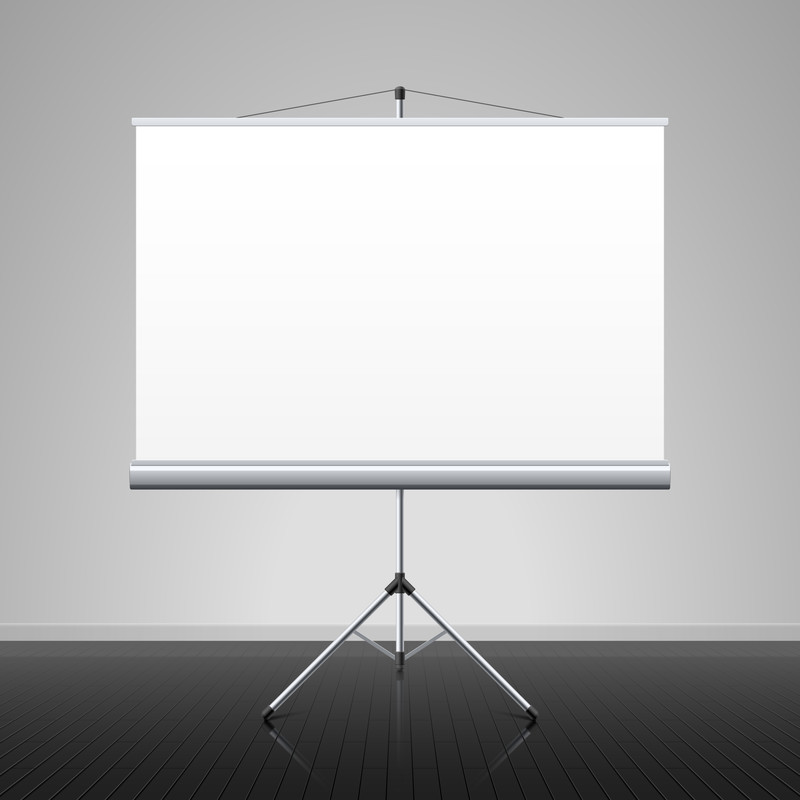 √
This presentation is copyrighted. Recording is not allowed. Thank you.
© Elizabeth C. Hamblet except where noted
Topics
Laws
Common requirements 
What reports should include 
Due diligence
Manage families’ expectations
MRU
Laws in place
Americans with Disabilities Act (ADA) – covers everyone throughout the lifespan
K-12 
Individuals with Disabilities Education Act (IDEA) 2004
Section 504 Subpart D of Rehabilitation Act of 1973 
COLLEGE 
(No IDEA)
Section 504 (Subpart E)   
Result:
IDEA doesn’t cover colleges = IEPs “expire” 
504 D doesn’t apply to colleges = 504 plans also “expire”
ƩN
Important details from laws
Legal definition from 504  - § 34.104.3 (j) “… Handicapped persons means any person who (i) has a physical or mental impairment which substantially limits one or more major life activities …” (emphasis added) – Definition  of disability same in ADA
Relative discrepancies (not absolute weakness) may not be enough (even with history) – should apply anyway
Test anxiety ≠ disability
Ķ Ć
Topics
Laws
Common requirements 
What reports should include 
Due diligence
Manage families’ expectations
MRU
Before you scheduling testing…
Families must look up what’s required at each college (https://bit.ly/LDblog109x); ask them to give you a copy because:
IEP/504 alone may work 
Form?
Testing more than 3 years old may be okay
Psycho-ed may be enough (neuropsych probably not required)
ADHD – may need testing
Ŋ Œ
Common Requirements
Some colleges will say they need testing of:
1) Aptitude/cognitive ability  (WISC/WAIS, Stanford-Binet, Detroit, WJ Cognitive)
2) Academic achievement (WIAT or WJ Achievements)
3) Information processing – “addressing the specific areas of short and long-term memory, sequential memory, auditory and visual perception, processing speed, executive functioning, and motor ability…”*
*Covered in a WAIS, WISC, or WJ cognitive tests (as long as all tests in the standard battery are administered) – no need to add tests just to cover this
Ŧ Ů
Test choice
*Make sure students send you the college’s requirements before you start (e.g., is an objective attention measure required?)
Standard battery likely fine (use additional subtests if you want to probe more)
If you use tests from different batteries to cover different skills (e.g., give WJ Word Attack and Letter-Word ID but only GORT comprehension score), explain why and how scores can be compared
Ditto if you use tests where they’re past the age range
Ư Ʊ2
Chance of student’s documentation being accepted at risk if you use:
Outdated measures

WISC (can you wait until they reach WAIS age?)

 Abbreviated batteries (WASI, KBIT)

Screeners or informal measures except as supplements to required tests

Measures where student is past the age range
Ɵ Ƣ
Topics
Laws
Common requirements 
What reports should include 
Due diligence
Manage families’ expectations
MRU
Reason for referral
Who noticed challenges (school, parents, both)?
Recent school changes (e.g., middle to high school, to private or magnet school, to new district)?
Objective evidence of challenges (e.g., test grades vs. good essay grades)?
Ż ƍ
Attention medication during testing?
Use your judgment 
Be explicit (what tests were done with/without it)
Possible to do without? (If they might go off later)
If testing on and off, give similar tasks to show contrast (note any differences seen)
Remind parents – Admissions doesn’t see reports!
Ə Ɛ
History 1 – any prior evaluations?
What prompted initial one?
Summarize findings (including actual diagnosis or rule out) 
Did subsequent evaluations have similar/different findings?
Ɣ Ƕ1
History 2 – if no prior evals – what (if anything) was missed/overlooked?
For older student - “breadcrumb” trail (early developmental signs, problems learning to read, write?)
Did school suggest testing but parents refused (or vice versa)?
Any repeated grades (or suggested but parents or school refused)?
Moves from school-to-school because of difficulties with demands?
Dropped after-school activities b/c of problems keeping up?
Ɣ Ƕ2
History 3a – School services
If student ever had 504/IEP, specify:
area(s) of need addressed
services (e.g., OT?), frequency (e.g., 2x/week?), years provided
accommodations used in each grade
Ɣ Ƕ3a
History 3b – School services
If student didn’t have a 504/IEP:
Private school – no plan but informal accommodations?
Specialized school – what’s built in that students would otherwise need to ask for (e.g., do students get as much time as they need for tests)?
Ɣ Ƕ3b
History 4 – supports outside of school
How much help was/is provided at home (parents or tutors)? 

If tutored – in what grades, for what subjects, how often?
Ɣ Ƕ4
Observations/details that can help - 1
Did the student:
Make errors on easy items but do well on hard ones?
Fail to answer in allotted time, but when limits were tested, do so successfully?
Answer impulsively then self-correct (or change correct initial answers)?
Keep crossing out?
Circumlocute? Struggle with word finding?
Ʃ ƪ1
Observations/details that can help - 2
Provide details & name that task (e.g.“On Arithmetic Elizabeth…” rather than “On a working memory test, Elizabeth…”)
How was anxiety, inattention, etc. evident (e.g., student shaking leg throughout)? Can you differentiate whether it’s anxiety or attention (or both)?
Do scores reflect speed, accuracy, or both?
Ʃ ƪ2
Score reporting format
Make sure to include 
standard/scaled scores (not raw) and PR 
all cluster/index and subtest scores 
Presenting scores in narrative? Use tables (don’t embed)
Score tables at the end even better!
If testing limits, be clear about scores’ meaning
Ƶ ǂ
Social/emotional measures and ADHD rating scales
Provide symptom severity ratings (e.g., mild, clinically significant) 
Discrepancy between school/home ratings or reports? Why?
Summary of  what’s significant is more helpful than list of every symptom in scale
If  you must  provide a lengthy symptom list - be explicit about whether these were:
endorsed on a rating scale 
spontaneous comments from the clinical interview (e.g., “Elizabeth said she always loses her keys”)
Ƶ ǂ
Summary
Emphasize strengths as well as weaknesses & specify tests & scores that show this
Express as skills, e.g., decoding (so students don’t say “I have weakness on Word Attack”) 
Explain if discrepancies within indices/clusters are meaningful  & why (rarity not part of definition of disability in laws)
Explain big score differences on different batteries measuring same skill   
Connect areas of weakness seen to presenting complaints & third party info (or say if you can’t)
ǁ Ǆ
Conclusion
Be explicit – is there evidence of a disability (substantial limitation) or are weaknesses just relative/ single low scores just an outlier?
Name the disability (DSM code may be helpful at some colleges)
“Learning difference” or “attention issue” may be viewed as saying student doesn’t have a disability. If this is the case, be clear.
Ǥ ȸ
Topics
Laws
Common requirements 
What reports should include 
Due diligence
Manage families’ expectations
MRU
Research on documentation -100 reports DXing ADHD
Less than 1% of psychologists documented that full DSM criteria were met

Most commonly-omitted criterion - rule-out of other cause

41% of reports did not include documentation of impairment

Only 3% documented use of symptom validity tests

Only 1/3  reported reviewing objective records
Nelson, J. M., Whipple, B., Lindstrom, W., & Foels, P. A. (2014). How is ADHD assessed and documented? Examination of psychological reports submitted to determine eligibility for postsecondary disability. Journal of Attention Disorders, 14, 1–12. doi:10.1177/1087054714561860
Ŵ Ɓ
Due diligence
Third-party information (e.g., not just family’s word that student isn’t completing tests)
Validity/ effort measures
Differential diagnosis
Rule out
Other explanations (e.g., parent divorce)?
Ɣ Ƕ5
Topics
Laws
Common requirements 
What reports should include 
Due diligence
Manage families’ expectations
MRU
Manage families’ expectations - 1
Explain:
Colleges aren’t required to provide what you’ve recommended (or students have received before)
Must be eligible (not “entitled” to accommodations)
Relative weaknesses (not substantial) may not qualify
Ɇ Ɇ1
Manage families’ expectations - 2
Explain:
Rare discrepancy alone not reason for accommodation (unless scores show substantial limitation)
If you tested limits, explain what this means
Goal is “level playing field,” not “achieving best results”
Ɇ Ɇ2
Topics
Laws
Common requirements 
What reports should include 
Due diligence
Manage families’ expectations
MRU
Take-aways
Tell potential clients to make sure they need a new evaluation
Details and clarity will be helpful to reader (and by extension – your student)
Students who have enrolled at a college should give you the school’s documentation requirements
ɀ Ʉ
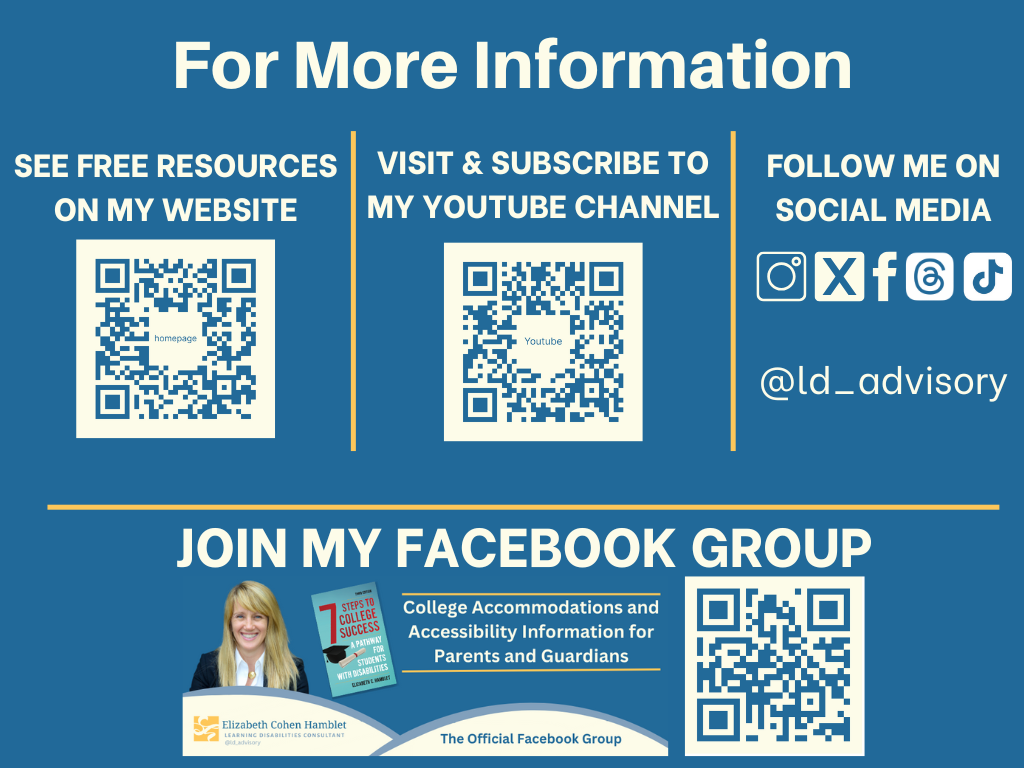 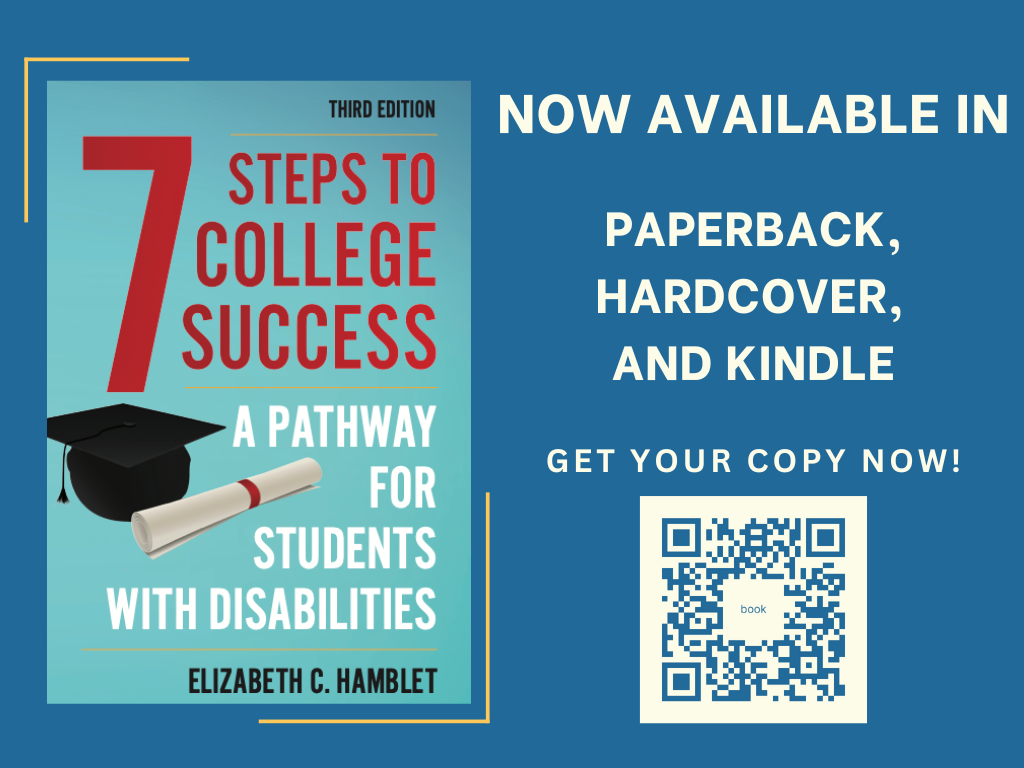 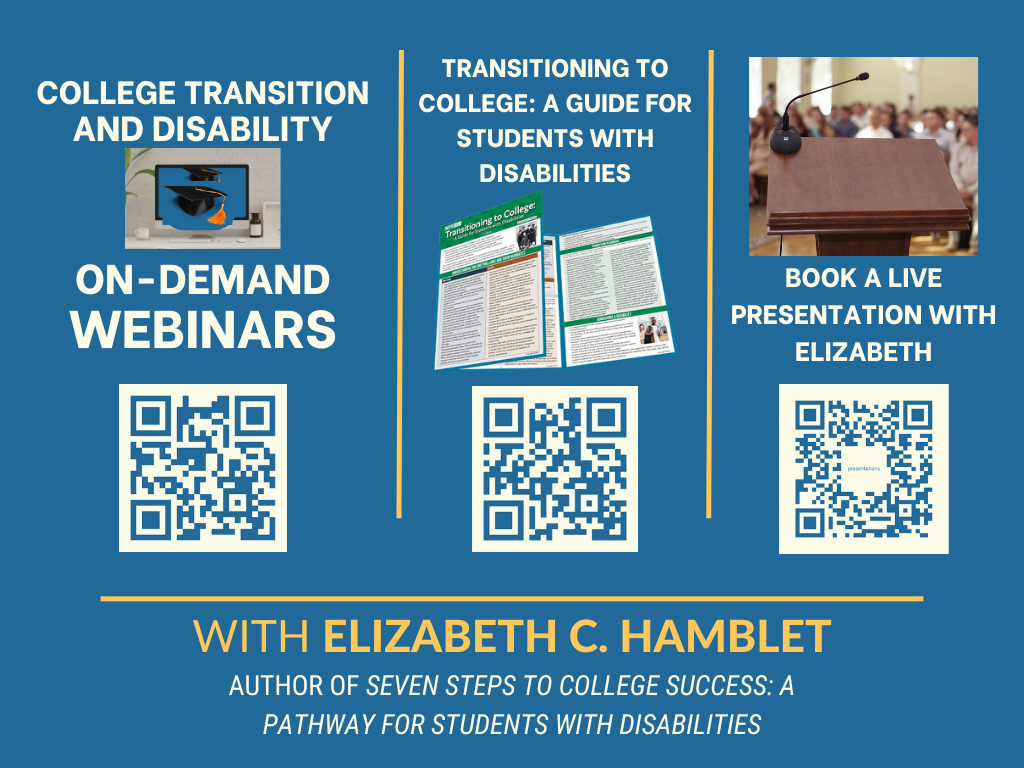